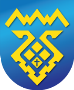 Администрация 
городского округа Тольятти
Общественные обсуждения предварительного распределения бюджетных ассигнований на 2023 год и на плановый период 2024 и 2025 годовГлавный распорядитель бюджетных средств – департамент дорожного хозяйства и транспортаадминистрации городского округа Тольятти
Финансирование на 2023 год
Всего: 875 208 тыс. руб.
Подпрограммы, входящие в состав муниципальной программы «Развитие транспортной системы и дорожного  хозяйства городского округа Тольятти  на 2021-2025 гг.»
Подпрограмма
«Развитие городского пассажирского транспорта на период 2021-2025 гг.»
Доведено – 234 472 тыс. руб.
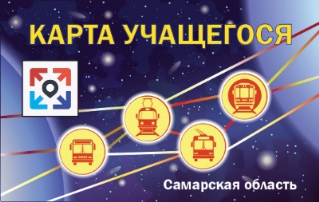 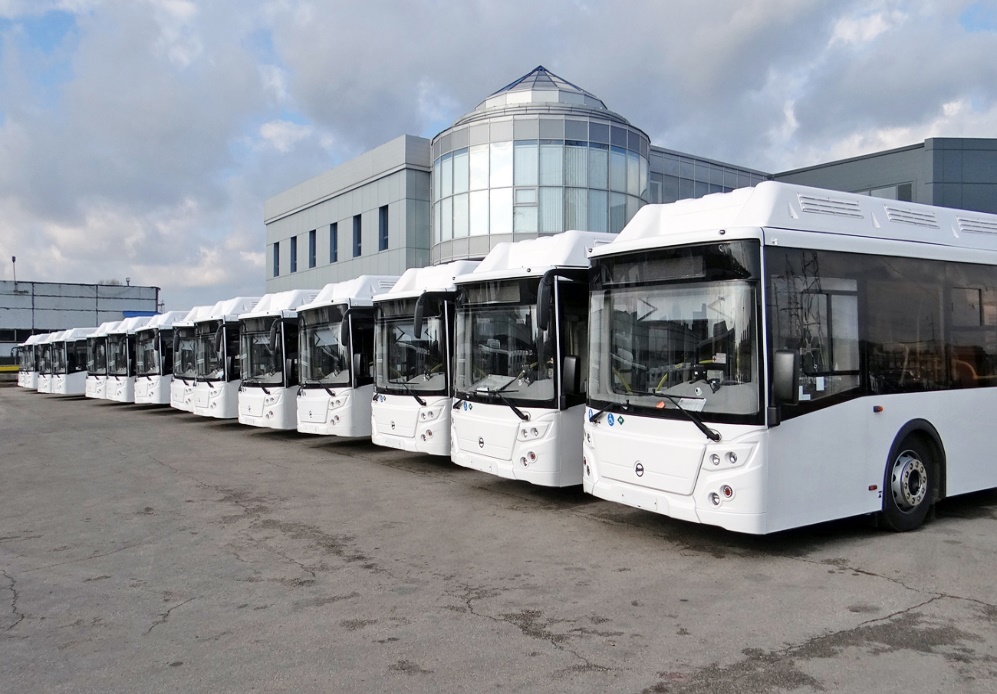 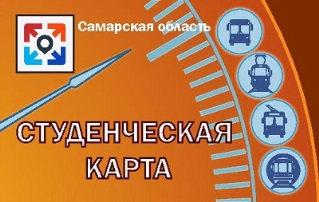 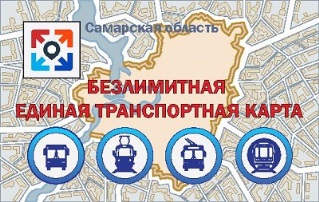 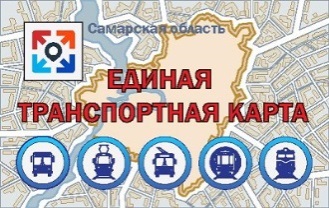 В том числе:
Подпрограмма «Содержание улично-дорожной сети на 2021-2025 гг.»
Доведено – 461 707 тыс. руб.
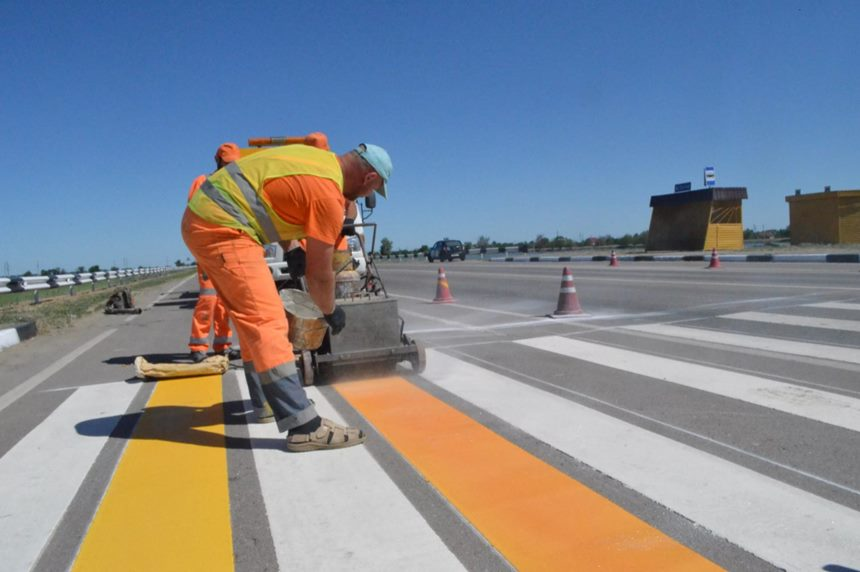 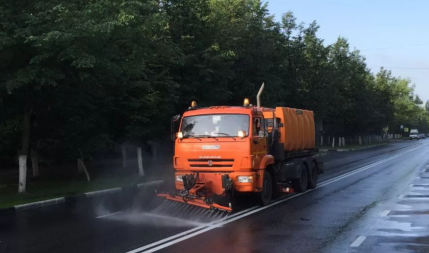 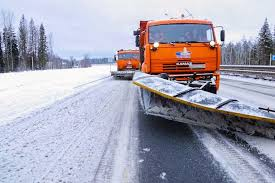 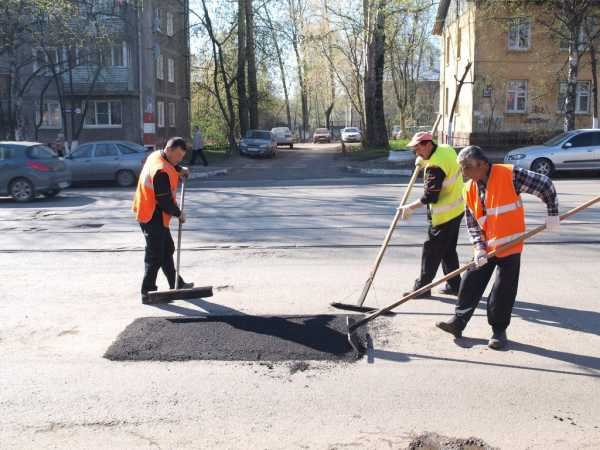 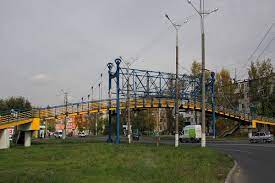 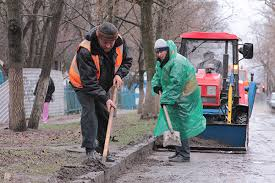 В том числе:
Подпрограмма «Модернизация и развитие дорог местного значения городского округа Тольятти на 2021-2025 гг.»
Доведено – 75 267 тыс. руб.
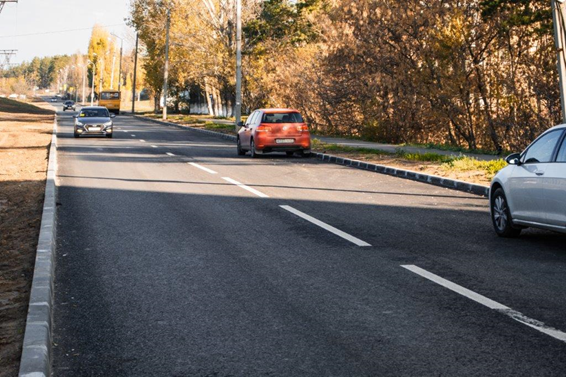 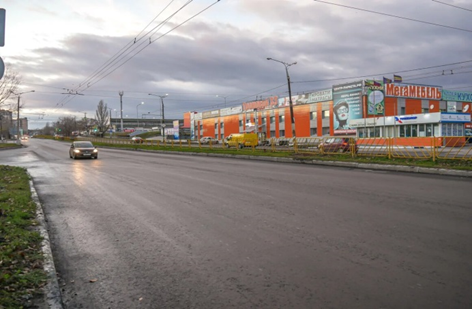 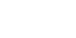 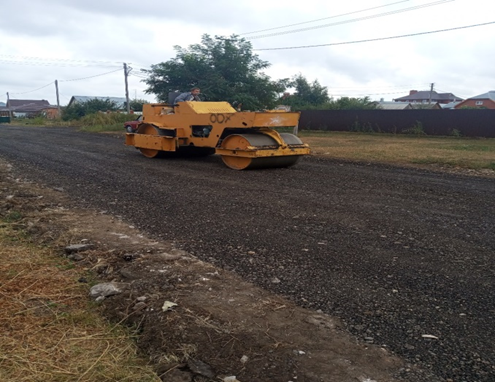 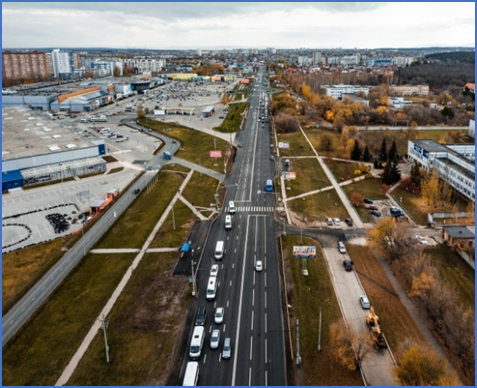 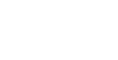 В том числе:
Подпрограмма «Повышение безопасности дорожного движения на период 2021-2025 гг.»
Доведено – 95 962 тыс. руб.
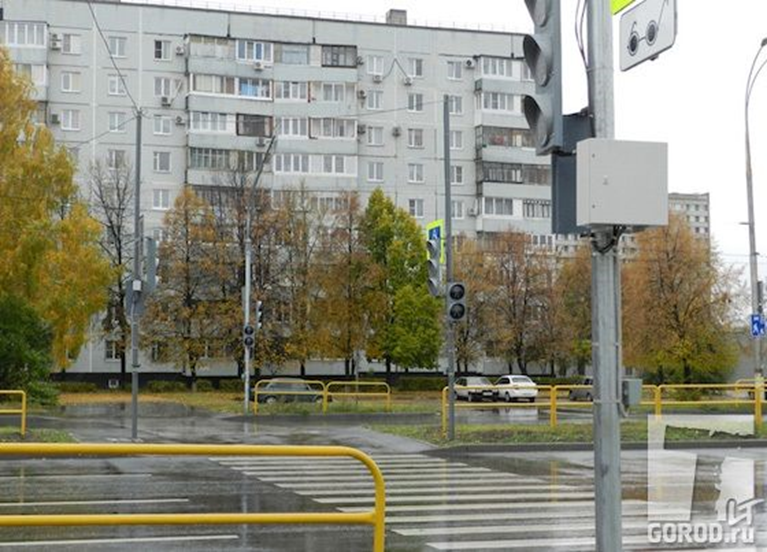 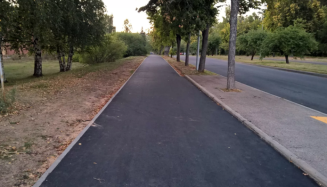 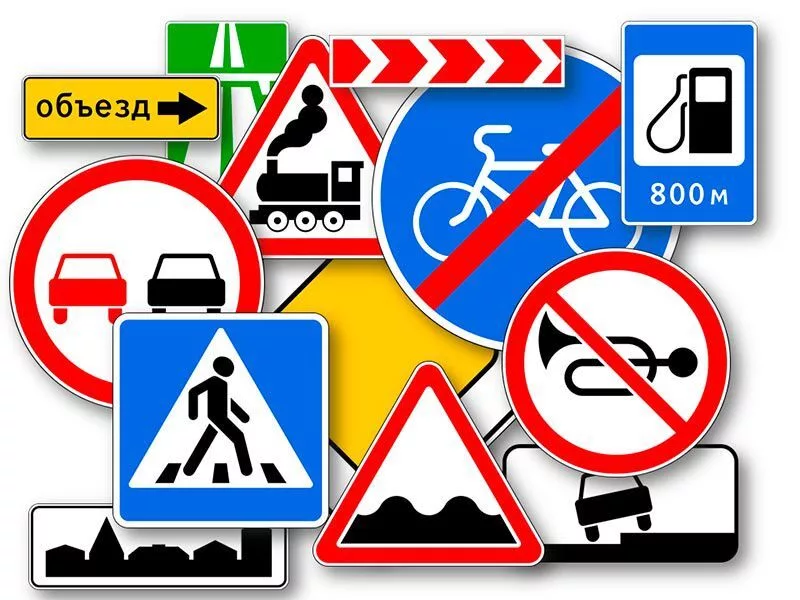 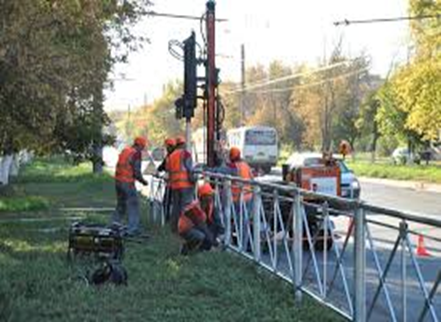 В том числе:
МКУ «ЦОДД ГОТ»
Доведено 76 083 тыс. руб.  	- устройство светофорных 	объектов для выполнения 	мероприятий в 	соответствии                       	с изменениями в ГОСТ Р 	52289-2004 – 13 924 тыс. руб.	- закупка и установка 	дорожных знаков – 2 000 тыс. руб.- содержание пешеходных	ограждений и павильонов ООТ – 11 247 тыс. руб.
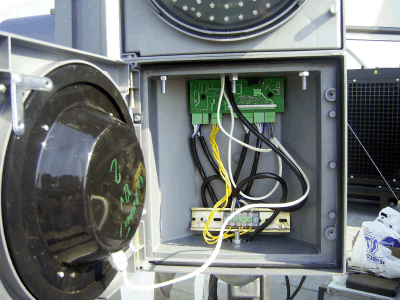 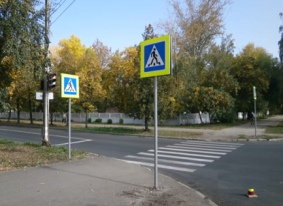 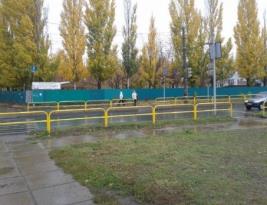 Приобретение дорожной 
диагностической лаборатории
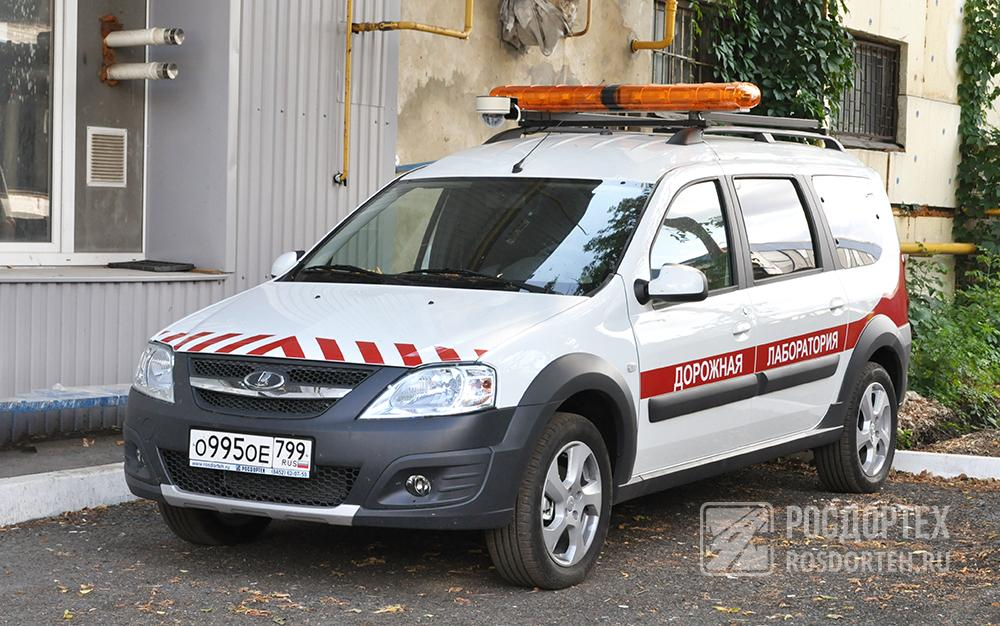 на сумму 10 733 тыс. руб.
БЛАГОДАРИМ 
ЗА
ВНИМАНИЕ!